Workshop Intervisie
21-11-2023

Margret Peters SPOVenray
Wendy Wels  SKPO

Boekentip: 
Morgen doe ik het nog beter
Waaier: Intervisie werkvormen
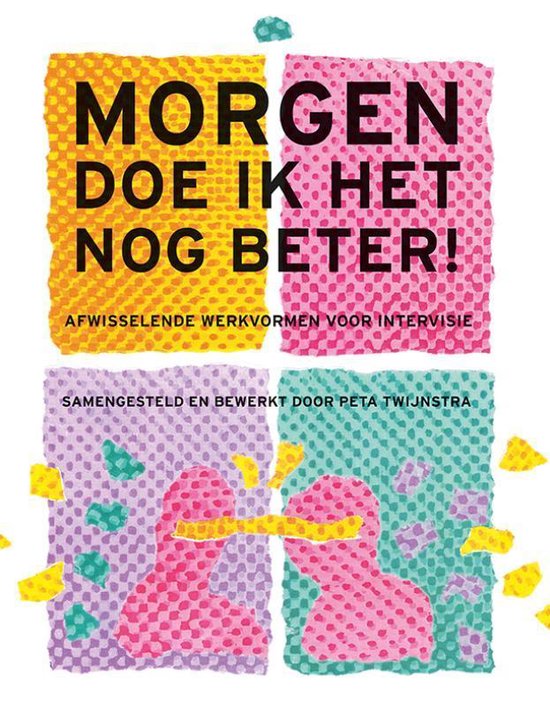 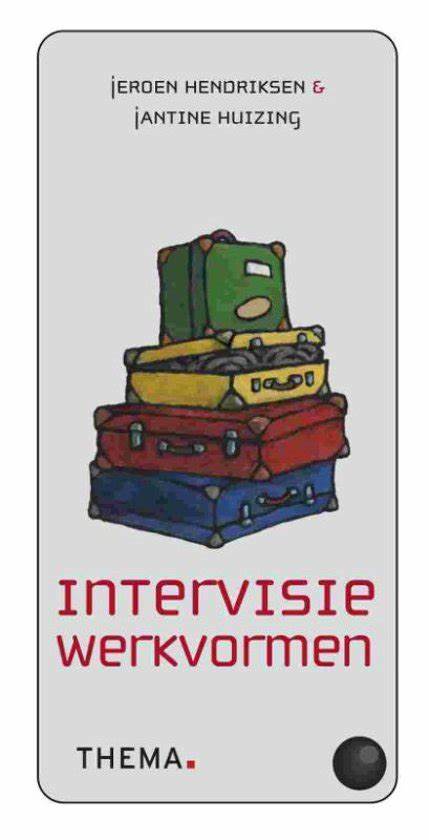 Wat komt aan de orde:
Doel van deze bijeenkomst
Opwarmer
Het doel van werken met intervisiewerkvormen
Hoe ziet een intervisiebijeenkomst eruit?
Hoe ziet de rol van de gespreksleider eruit?
Werkvorm; met wie kan je een intervisie doen?
Deel met elkaar andere intervisie werkvormen, dan het basis intervisiemodel? 
Evaluatie
[Speaker Notes: Margret

Sheet 2, 3, 5 minuten]
Doel van deze bijeenkomst
[Speaker Notes: Wendy]
Opwarmer
Ga op de lijn staan in een schaal 0-5 


Ik als deelnemer aan intervisie

Ik als gespreksleider
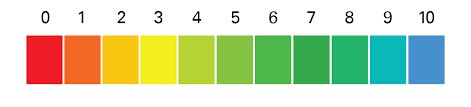 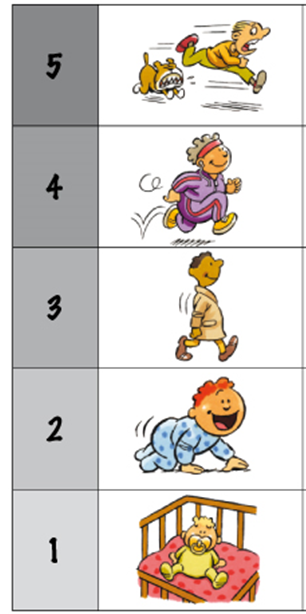 [Speaker Notes: Ik als deelnemer aan intervisie
Ik als gespreksleider van intervisie
0 niks ervaring
5 heb ik volledig in de vingers

5 minuten

Wendy]
Het doel van werken met intervisiewerkvormen
Professionaliteit van een persoon te vergroten

Praktijkvragen van de professional staan centraal

De professional krijgt de kans om met anderen (gelijken) te reflecteren op zijn of haar eigen handelen of denken.
[Speaker Notes: Zicht krijgen op de eigen rol, het eigen gedrag en de eigen stijl van werken.

Verkrijgen van inzicht in opvattingen en overtuigingen die in het werk (vaak onbewust) een rol spelen.

Margret]
Hoe ziet een intervisiebijeenkomst eruit?
Groepsgrootte, 6 tot 8 deelnemers
Duur gemiddeld 1 ½ uur 
Opwarmer (in de goede stand komen)
Terugkijken (als je werkt met een vaste groep)
Inbreng generen (vooraf of ter plekke) 
 Intervisiemodel doorlopen
Evaluatie: Welke persoonlijke leeropbrengst is er voor iedereen (gespreksleider, de groep en jezelf)
[Speaker Notes: Margret]
Voorbeeldvragen
Tijdens de fase van verkenning van de casuïsiek kan het helpend zijn om studenten of startende leerkrachten voorbeeld vragen te geven. 
Ze hebben dan een "spiekbriefje" om een vraag te stellen als ze het zelf even niet meer weten.

Open vragen, die beginnen met Wat, waar, wie, waarom (wat maakt), waarmee, wanneer

Verhelderende vragen:                           Verdiepende vragen: 
Waar speelt het zich af?                                              Wat vond je van de situatie?
Wie spelen er mee?                                                     Wat maakte dat je deed zoals je het deed?
Wie zijn de spelers?                                                     Wat vond je van de rol van anderen?
Wat zijn hun taken?                                                     Hoe wilde je dat het ging?
Wat doen ze?                                                                Wat voelde je?
Wat gebeurt er?                                                           Wat is precies het probleem?
Wat doet de inbrenger?                                              Wat zou je een volgende keer anders doen?
Wat doen de andere spelers?                                    Hoe groot is het probleem voor je?
Hoe loopt het af?
[Speaker Notes: Margret]
Hoe ziet de rol van de gespreksleider eruit?
Balans tussen procedure, inhoud, groep en individu


Hoe kom je bij het handelen van de leerkracht / stagiair zelf

Gespreksleider bewaakt de veiligheid in de groep  (waken dat de inbrenger niet wordt beoordeeld)
[Speaker Notes: Valkuilen: in de waaier 
Mijn ervaring intervisie Son, teveel op procedure

Bevragen op leerkracht handelen in de fase van verhelderende en verdiepende vragen en ook bij de fase van oplossingen

 Na de opwarmer 10 minuten, dia 5, 6, 7

Wendy]
Wat levert intervisie op bij:

Studenten 
Mentoren
Schoolopleiders

Welke werkvormen zijn passend bij welke doelgroep

Succeservaringen of mooiste mislukking
Uitwisselen
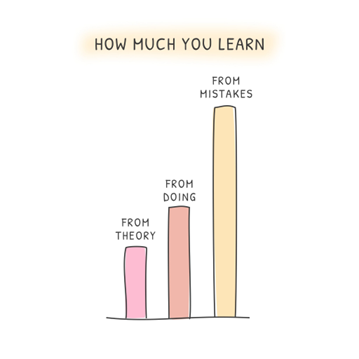 [Speaker Notes: Studenten: Leerjaar doorbrekend of juist bij elkaar 
Stageschool doorbrekend of juist niet

20 minuten

Margret]
Evaluatie
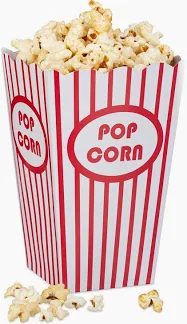 Popcorn, wat popt er in je op, wat neem je mee.

Mix en koppel, loop daarna rond en wissel uit.

Geeltje op de flap plakken
[Speaker Notes: 5 minuten
Wendy]
Uitslag van de evaluatie
[Speaker Notes: 5 minuten
Wendy]